SMV: Selective Multi-Versioning STM
1
Dmitri Perelman
Anton BYshevsky
Oleg Litmanovich 
Idit Keidar
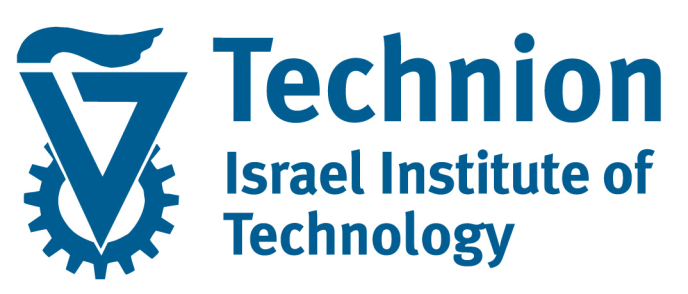 DISC 2011
Aborts of read-only transactions
2
Read-only transactions are important:
linearizable data structures
DBMS approach for client-server applications (FenixEdu)
taking consistent snapshots (can be long)
checkpoints
process replication
monitoring and statistics

Aborting transactions is bad:
decreased performance because of wasted work
the same operation might be aborted multiple times – predictability suffers
operations that do not succeed to finish
In case of read-only transactions:
aborts can be totally avoided
DISC 2011
[Speaker Notes: As you know, TM provides an abstraction of “transactions” that can run and commit or abort in an atomic way. 
The transactions can change the shared state or leave it unmodified – in the latter case we say that the transaction is read-only. Read-only transactions are important in different situations: they are heavily used in TM implementations of linearizable data structures;
they are used in situations in which a TM implements an in-memory database like it’s done in FenixEDU system. Read-only transactions can also be pretty long as it happens in transactions that take consistent snapshots of the whole system (used in checkpointing or process replication).
Intuitively, aborting read-only transactions is something we’d like to avoid – first of all, it clearly decreases the overall performance because of the wasted work. In addition, the aborted transaction can be aborted again and again – this way, we may hardly predict the time it takes for a transaction to terminate. Finally, as I will show later, some operations simply don’t succeed to finish.]
Multi-Versioning in STM
3
Keeping multiple versions prevents aborts:
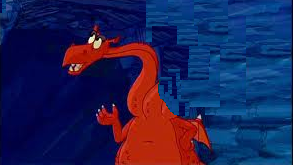 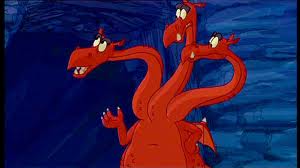 Single-versioned STM
Multi-versioned STM
T1
T2
T1
T2
o1
o1
o2
o2
C
A
C
C
cannot read the latest version – read the previous one
cannot read the latest version – abort
DISC 2011
GC challenge
4
Must clean up the old versions
Keeping a list of n past versions is not good enough
some kept versions are useless
some potentially useful versions are removed
T1
T2
o1
TM keeps the list of 5 past object versions
o2
A
The needed version has been removed
The sixth version is removed
Past versions are kept though they will never be read
DISC 2011
Outline
5
Problems with keeping a constant number of versions
SMV: multi-versioning STM that efficiently solves GC problem 
Evaluation
DISC 2011
Constant number of versions – exponential memory growth
6
k versions => k times more memory? 
No! It can be much worse…
Consider pointer-based data structures
30
20
30
replace 30
with 40
replace 20
with 25
10
20
30
10
20
40
10
25
40
30
30
20
20
40
40
replace 40
with 50
replace 50
with 60
10
10
50
25
50
25
Complete binary tree for a linked list
60
DISC 2011
SMV: Selective Multi-Versioning STM
7
Object-based STM (implemented in Java)
Each read-only transaction commits
obtains a consistent snapshot corresponding to its start time
Versions are kept as long as they might be needed
Read-only transactions are invisible to other transactions
do not modify the metadata, which can be read by the others
avoids cache thrashing
DISC 2011
SMV design principles – GC challenge
8
A version is removed when it has no potential readers
Readers are invisible
No transaction can know whether a given version can be removed
explicit GC is not possible
T1
T2
T2
o1
o1
Indistinguishable
o2
o2
C
C
Kept
Removed
DISC 2011
Automated GC in SMV
9
Solution: use auxiliary GC threads provided by managed memory systems
remove unreachable object versions

Read-only transactions are invisible to other transactions, but visible to the “see-all” GC threads
theoretically visible
practically invisible
GC threads run infrequently
modest cache-coherency overhead
DISC 2011
Selective Multi-Versioning STM – overview
10
T1
T2
ver ≤ start time?
o1
o2
o1
o2
ver = 10
ver = 5
ver = 10
ver = 5
C
weak references to prev versions
data5
data10
data10
data5
latestPoint
The value to be read
time point 9
time point 10
T1
DISC 2011
Selective Multi-Versioning STM – GC overview
11
Unneded versiones are GCed automatically
o1
o2
T1
T2
o1
ver = 10
ver = 10
o2
C
C
data10
data5
data5
data10
latestPoint
time point 9
time point 10
time point 11
T1
DISC 2011
“Unready” time points issue
12
Committing transaction:
first inserts the new time point
then updates the write-set
Potential problem:
ver ≤ start time?
o1
o2
ver = 10
ver = 5
ver = 5
data10
data5
data5
latestPoint
time point 9
time point 10
correctness 
violation!
T1
T2
paused
writes o1 and o2
reads o1 and o2
May 2010
“Unready” time points solution
13
A time point has a boolean ready flag
comes true when the write-set is updated
readyPoint points to the latest time point in the ready prefix
ver ≤ start time?
o1
o2
ver = 10
ver = 5
ver = 5
readyPoint
data10
data5
data5
latestPoint
time point 9
ready = true
time point 10
ready = false
consistent snapshot
T1
T2
writes o1 and o2
reads o1 and o2
paused
May 2010
SMV evaluation
14
Compared algorithms:
SMV
TL2 (single versioned baseline)
TL2 with time points (to check the influence of time points)
k-versioned TL2 (k versions for each object)
RWLock
Benchmarks:
STMBench7
Vacation from STAMP (to check the overhead)
Red-black tree
NUMA server with 8 Quad Core AMD processors
DISC 2011
SMV Performance – overhead
15
No gain for workloads without read-only transactions
we measure the overhead of maintaining multiple versions
STMBench7 write-dominated
Vacation
DISC 2011
SMV Performance – throughput gains
16
Great for read-dominated workloads
especially good for long read-only transactions
STMBench7 read-dominated
RBTree read-dominated
DISC 2011
SMV performance – predictability of read-only operations
17
Maximal time to complete a long read-only operation in STMBench7:
hardly predictable if the number of versions is not enough
DISC 2011
Taking a consistent snapshot
18
Added additional “monitoring” thread to Vacation benchmark
periodically attempts to take a consistent snapshot of the data structures
~1.3 seconds to take a snapshot in SMV
TL2, 2-versioned or 8-versioned STMs never succeed to complete
DISC 2011
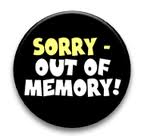 Memory demands
19
Heap size limited to 2GB when running write-dominated STMBench7:
any k-versioned STM crashes with OutOfMemoryException
not a problem for selective multi-versioning
DISC 2011
Conclusions
20
Multi-versioning can improve STM performance
especially useful for long read-only transactions 
Keeping a constant number of versions is not efficient
not every needed version can be found
exponential memory growth
SMV uses automatic GC capabilities for deleting old versions
the readers stay invisible
SMV achieves the promises of multi-versioning
DISC 2011